HIAF-EicCAccelerator consideration
Jiancheng Yang
Accelerator Department
Institute of Modern Physics , Chinese Academy of Sciences
Main accelerator components
HIAF layout
SRing: Spectrometer ring
Circumference: 273m
Rigidity: 13-15 Tm
Electron/Stochastic cooling 
Two TOF detectors
Four operation modes
Bring-S: Booster ring
Circumference: 600 m
Rigidity: 40 Tm
Beam stacking
Beam acceleration
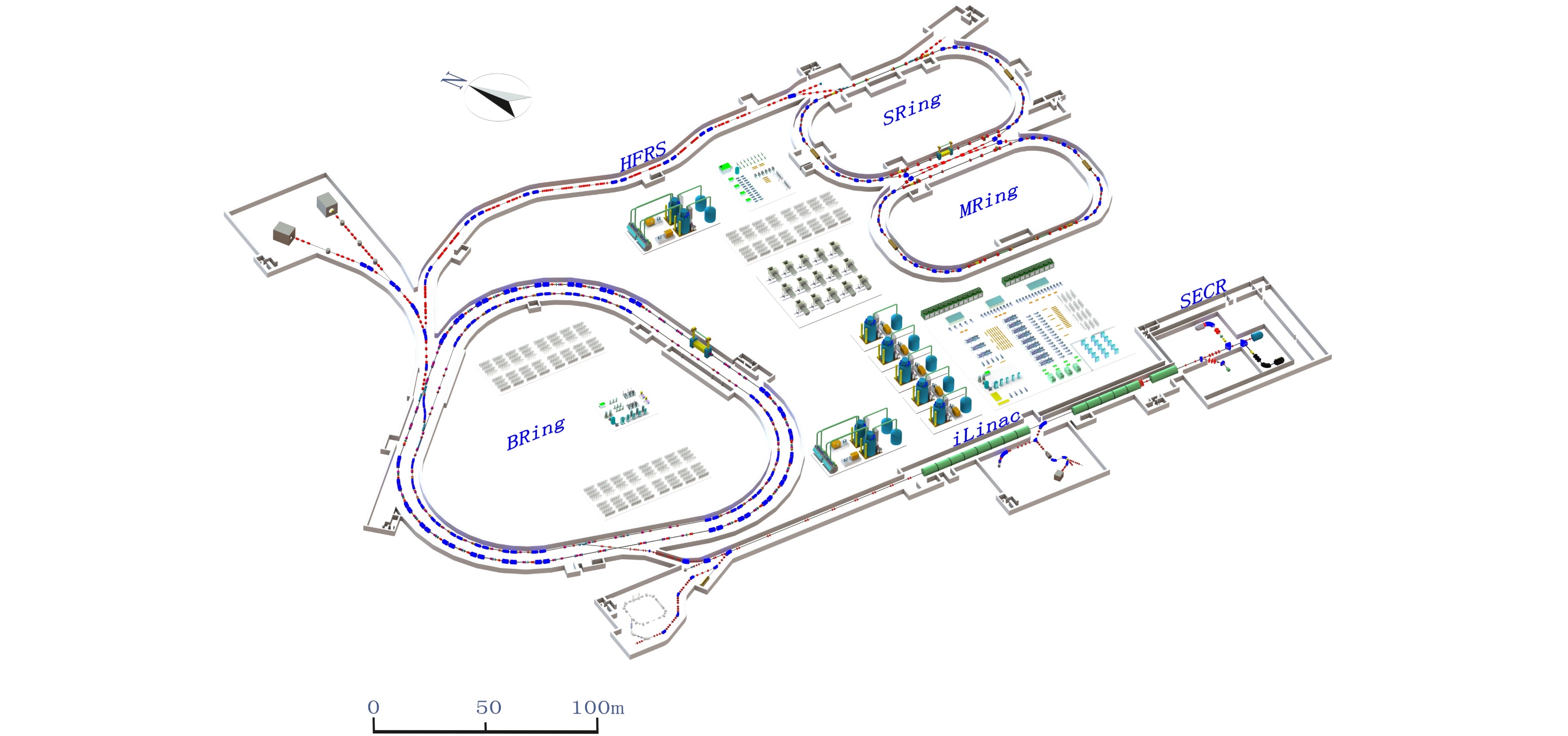 L: 180m, Bρ: 25 Tm
MRing: Figure “8” ring
Circumference: 273m
Rigidity: 15 Tm
Ion-ion merging
BRing-N: Fast cycle ring
Circumference: 590 m
Rigidity: 34 Tm
Large acceptance (250/120)
Two planes painting injection
Fast ramping rate（5-10Hz, 20Hz）
iLinac: Superconducting linac
Length:100 m
Energy: 17 MeV/u(U35+)
These tunnels will be built in a cut and cover method and will be filled with 5 m overlay of soil. This conforms to the requirements of radiation safety.
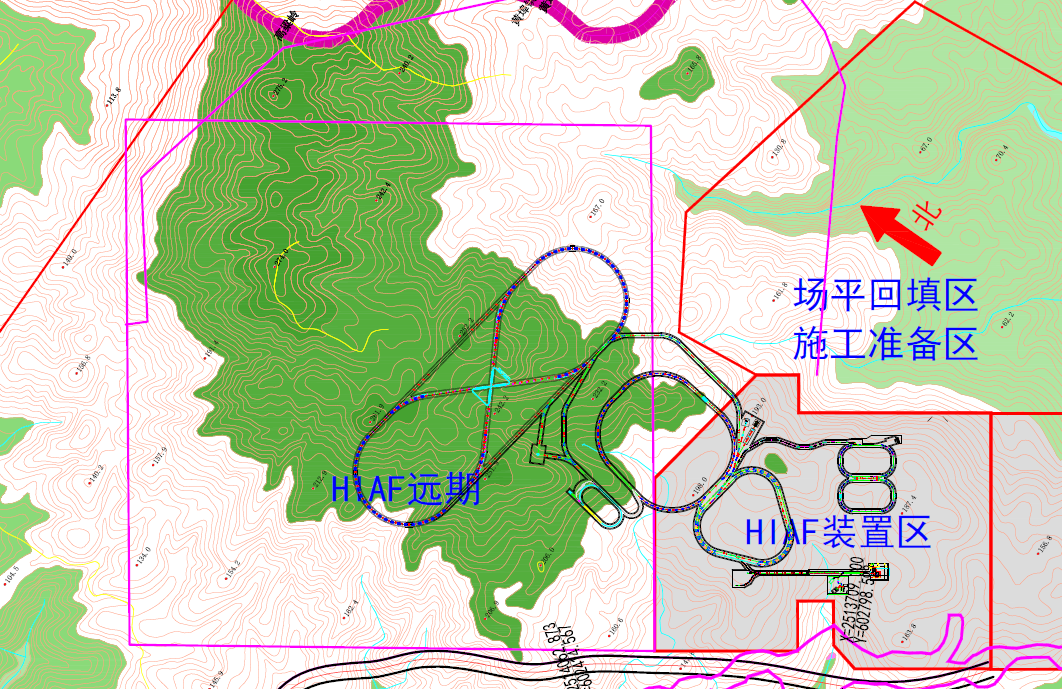 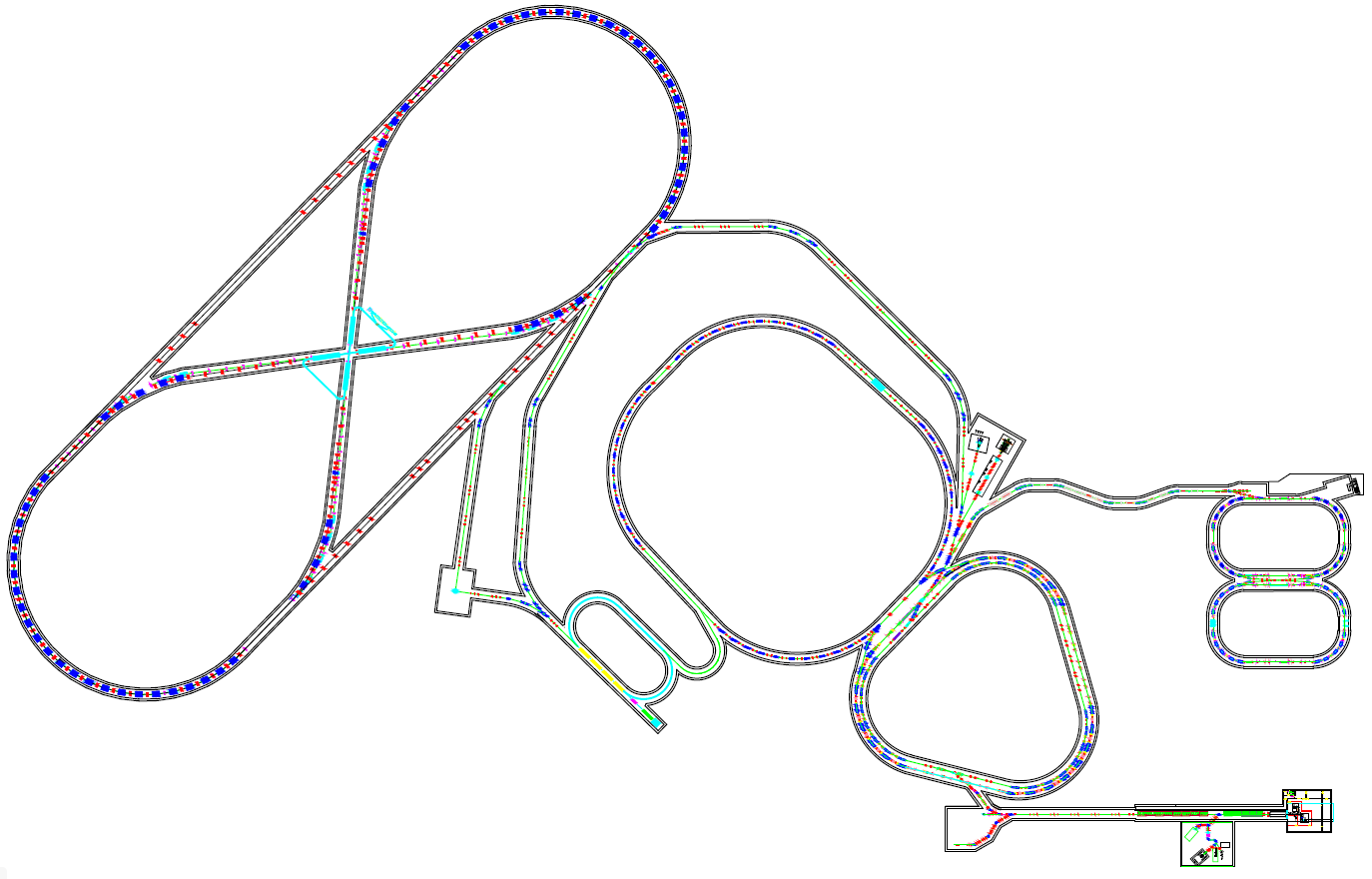 HERing
5-10 GeV
C: 1.5-2.0 km
EiC-II
HFRS
eRing
HPRing
60-100 GeV
C: 1.5-2.0 km
3.5 GeV
SRing
BRing
EiC-I
MRing
FRing
HIAF-I
Collider Ring (2 km):
Up: Polarized electron, 10 GeV
Down: Polarized proton, 60-100GeV
Electron injector:
SRF Linac-ring, 3.5-10GeV
HIAF-EicC
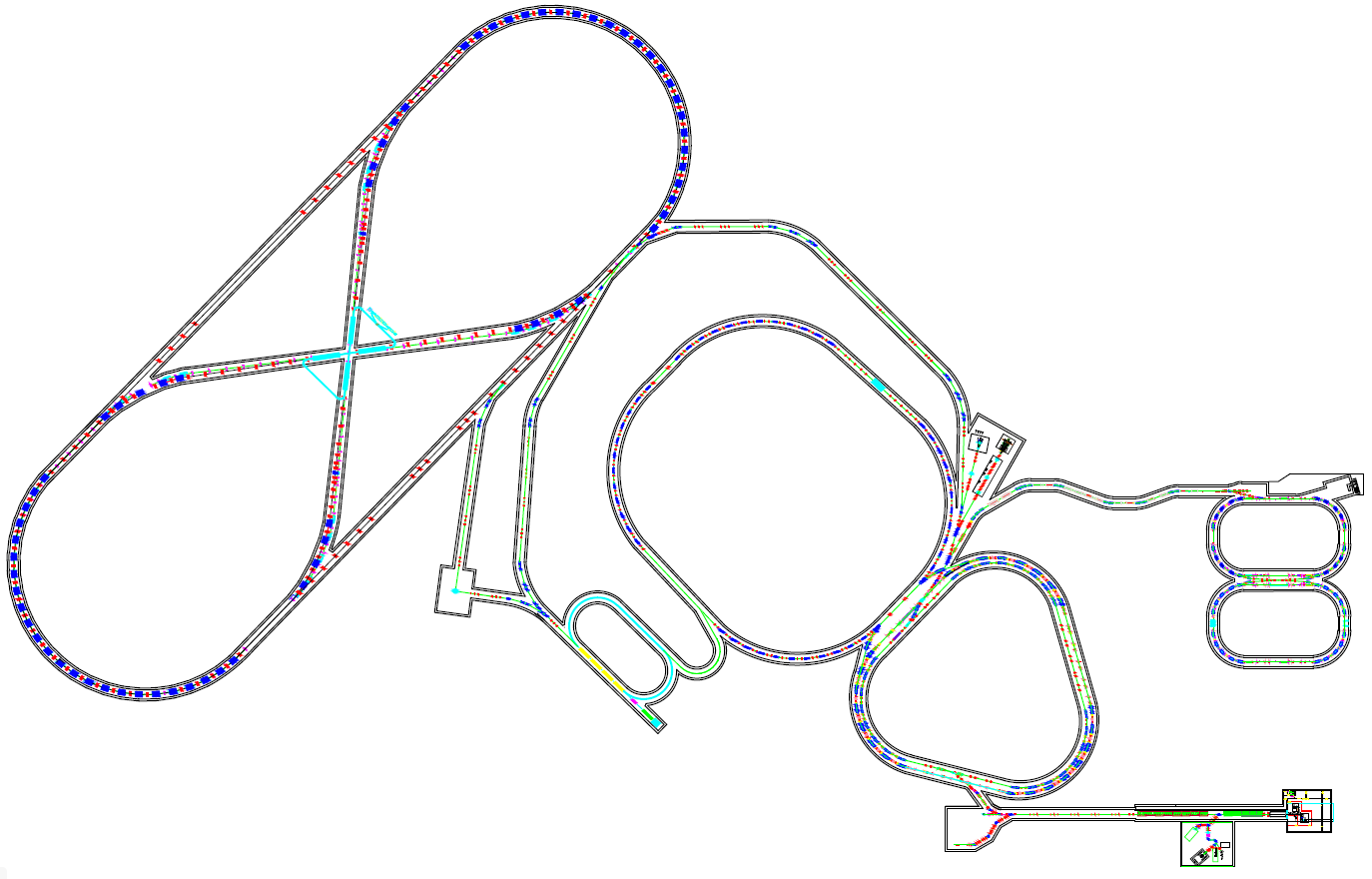 HERing
5-10 GeV
C: 1.5-2.0 km
EiC-II
HFRS
eRing
HPRing
60-100 GeV
C: 1.5-2.0 km
3.5 GeV
SRing
BRing
EiC-I
MRing
FRing
HIAF-I
Collider Ring (2 km):
Up: Polarized electron, 10 GeV
Down: Polarized proton, 60-100GeV
Electron injector:
SRF Linac-ring, 3.5-10GeV
EicC-1 Layout
EIC-I New construction
polarization ion source
Siberia snake for FRing
BRing
Superconducting，4T
Sharing the tunnel with FRing
e injector
SRF Linac-ring
4~5 passes
eRing
3~4A     SR
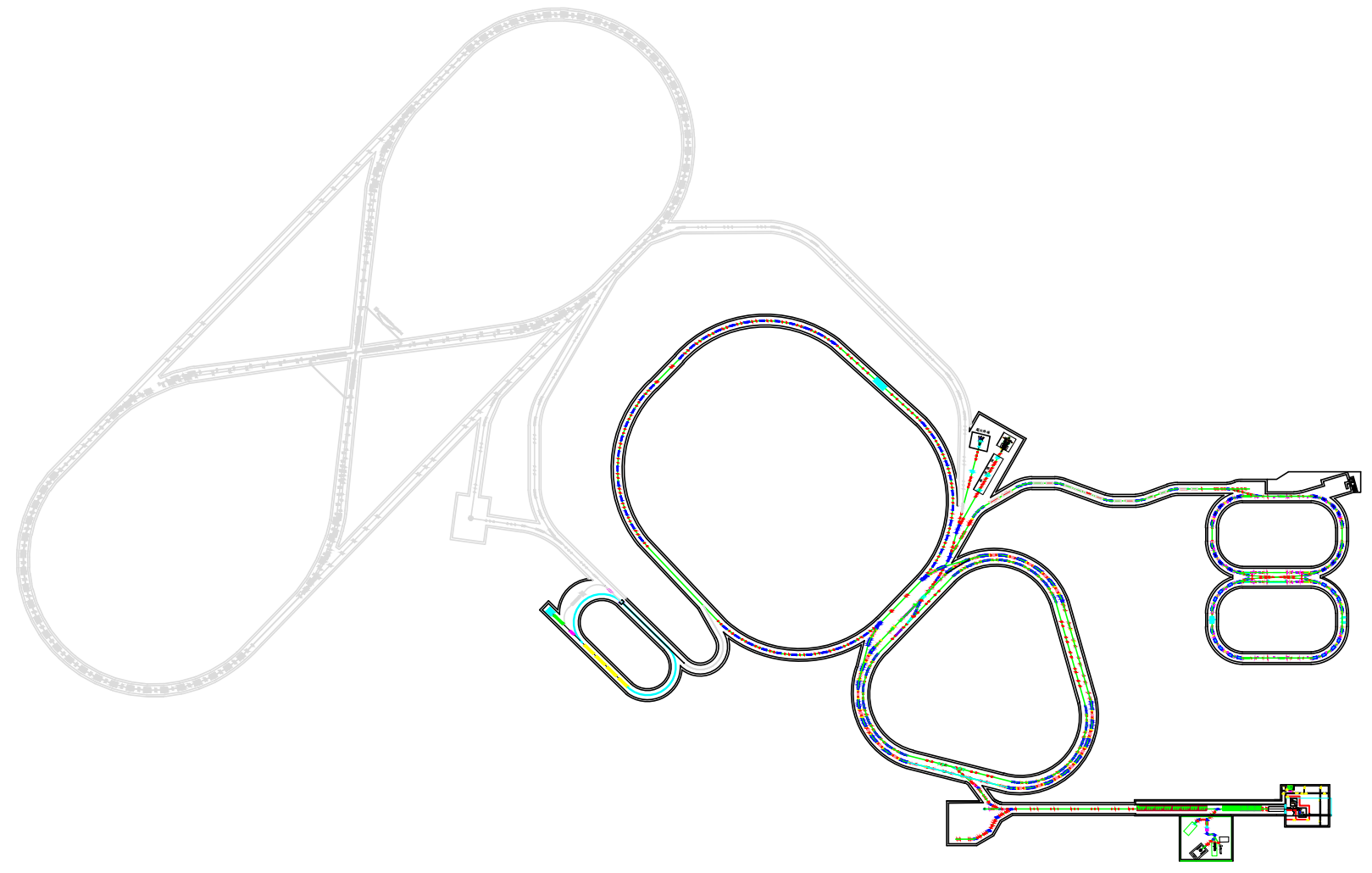 EicC-1
Electron ring
周长 800 m, 3.5-5 GeV
对撞点
探测器
Proton ring
电子注入器
 SRF Linac-ring，3.5-10 GeV
周长 600 m, 25GeV
SRF Linac-ring
EIC-I: 
3.5GeV
for future upgrading
60m
70m
Recombiner
Spreader
EIC-II: 
10GeV
70MeV
e-gun
20m for future upgrading
5 cryomodules
700MeV
SRF Linac-ring
Structure of cryomodule
850cm
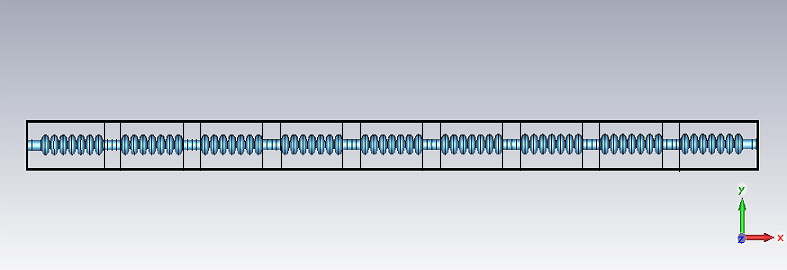 Cryomodules are separated by warm sections which contain quadrupoles, diagnostics and vacuum equipment.
940cm
SRF Linac-ring
Structure of cavity
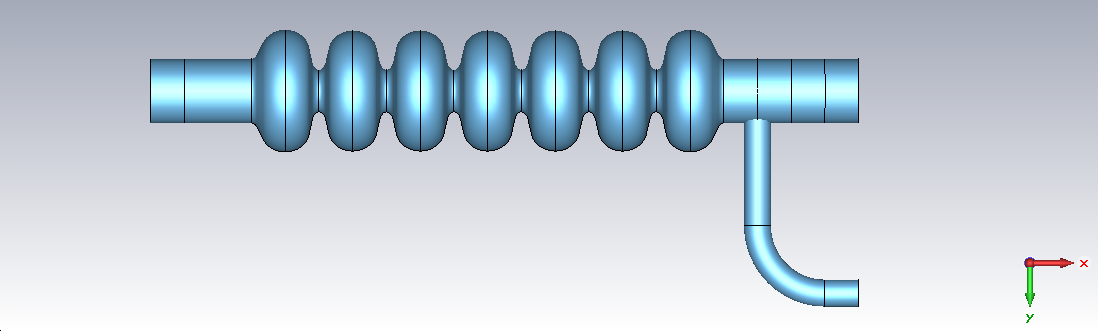 0.7m
Equipment between cavities:
Fundamental power coupler
HOM absorber
Connecting flanges
Pickup probe
Frequency tuners
Connection to helium tank
Luminosity estimation
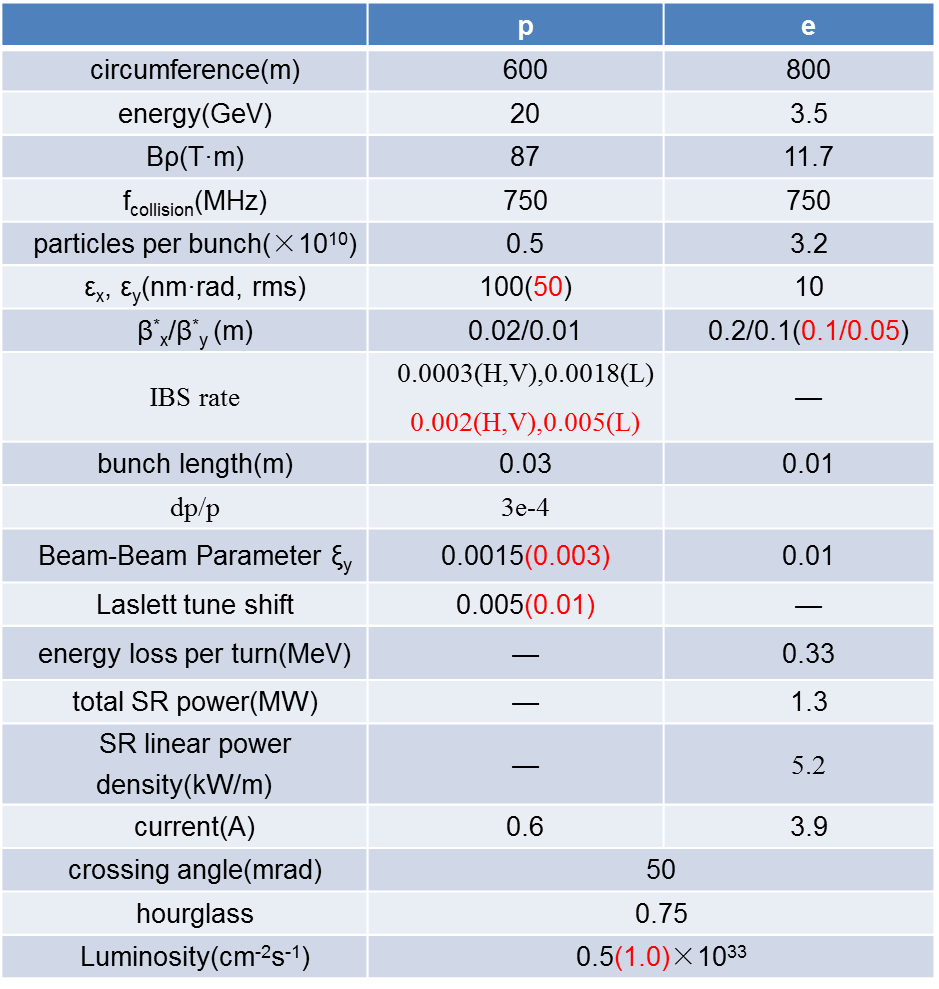 Cooling scheme
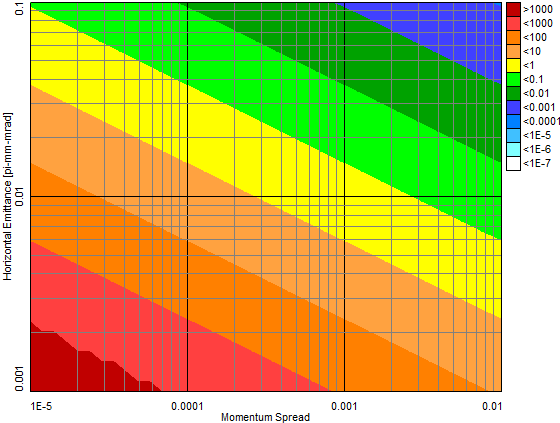 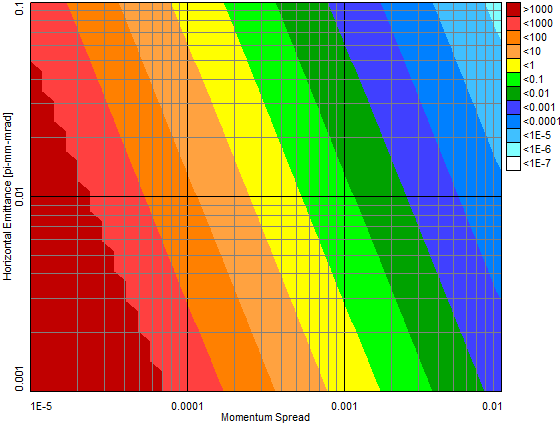 low luminosity
high luminosity
low luminosity
high luminosity
transverse
longitudinal
Fast cooling is necessary for both low luminosity mode (tcooling < 1000 sec)
and high luminosity (tcooling < 100 sec)

 Challenging task!
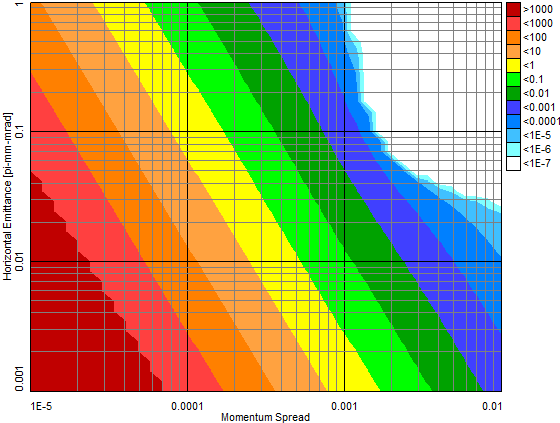 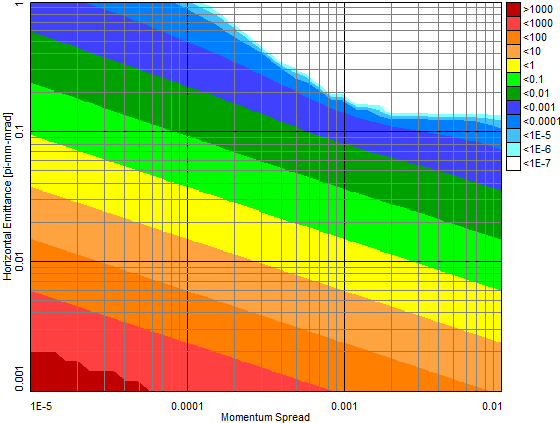 Cooling scheme
equilibrium point
Cooling scheme
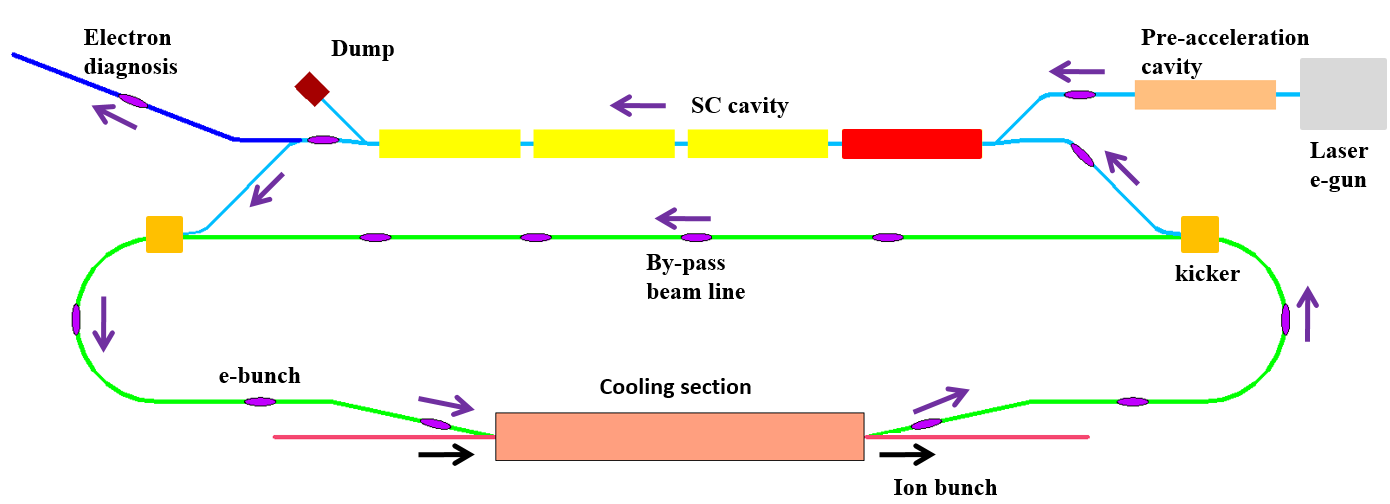 IMP – JLab are working together on the high energy electron cooling device
Thanks for your attention!